EU:s gröna giv
16.6.2023
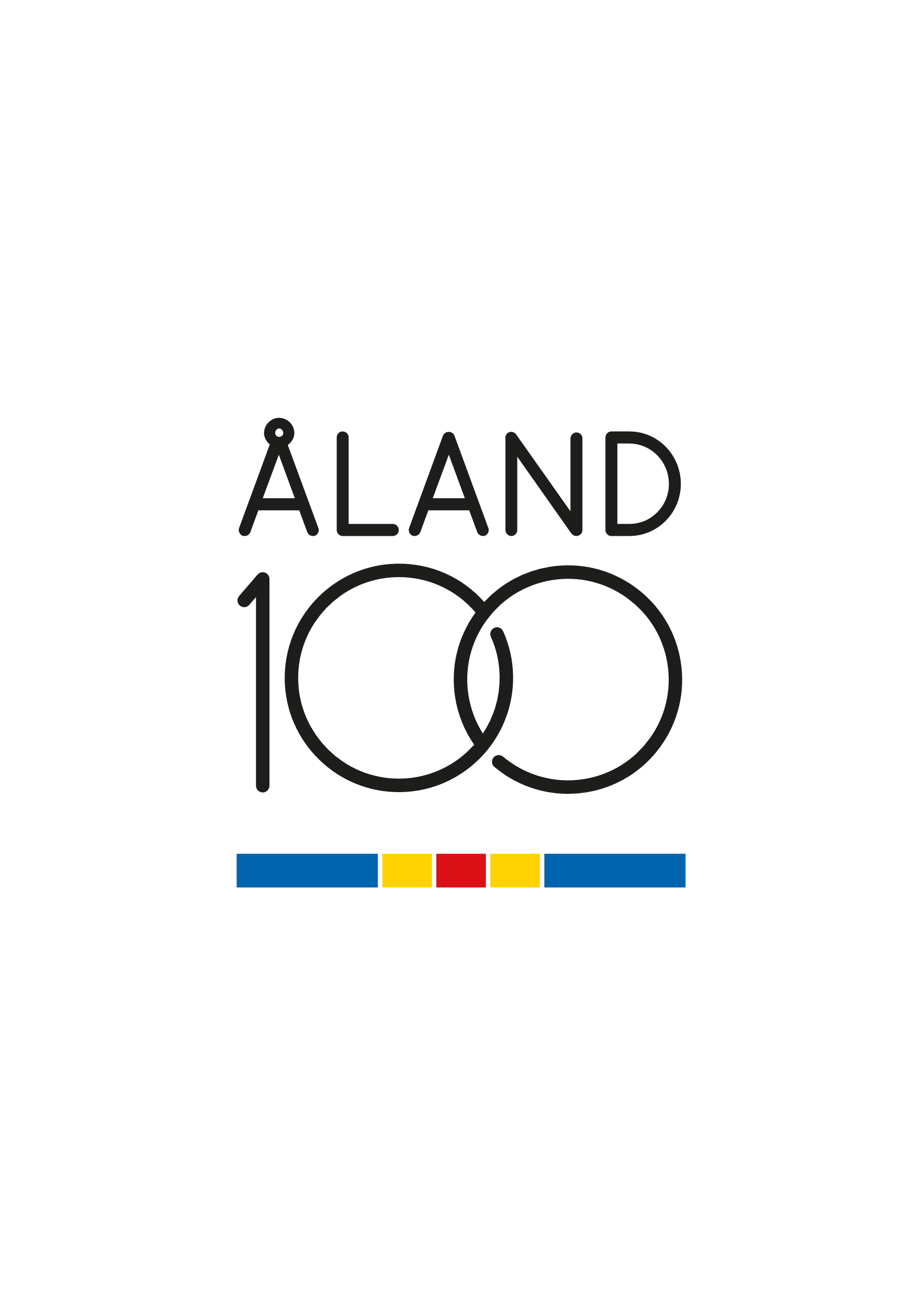 Program
Bakgrund, EU:s gröna giv
Hur arbetar EU?
EU:s klimatlag
”Fit for 55” paketet
Slutsatser
Tankar på vägen
Bakgrund
EU valet 2019, miljö och klimat högt på agendan
Unga drev på – politiska partier följde
Den gröna given är alltså poltiskt driven av folkvalda Europaparlamentariker och nationella regeringar
EU:s gröna giv
EU vill bli världens första klimatneutrala region
Mål:
Att det inte finns några nettoutsläpp av växthusgaser år 2050
Den ekonomiska tillväxten har frikopplats från resursförbrukningen
Inga människor eller platser lämnas utanför.
Coronapandemin
En tredjedel av återhämtningspengarna och EU:s sjuåriga budget ska gå till den gröna given
Rysslands invasion av Ukraina
Energiberoende
Strategisk autonomi
”Piska och morot”
Både regler men också stödprogram
Områden som berörs
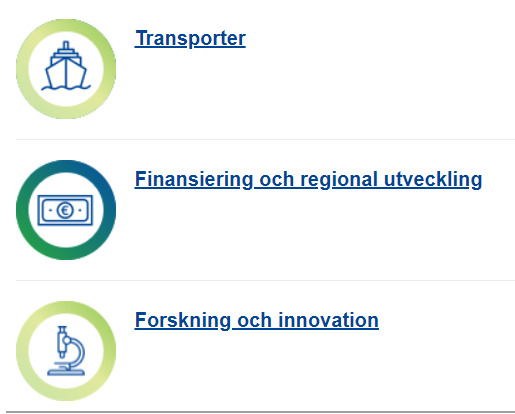 Hur arbetar EU?
”Europeiska rådet” sätter upp de stora målen vad man vill med hela EU-samarbetet
Kommissionen gör sitt program utgående från det
För att säkerställa att det finns en plan för att faktiskt nå målen sätts ofta strategier upp i ett första läge
För att sedan se till att målen i strategierna uppnås kommer man med lagstiftning och finansieringsinstrument
EU:s klimatlag
För att konkret sätta upp en plan för hur man ska nå målet om att vara klimatneutrala 2050 och uppnå åttagandena som finns i Parisavtalet har man enats om en klimatlag för EU
”Lagarnas lag” som utgör ramen för EU:s klimatrelaterade arbete de kommande 30 åren
Växthusgasutsläppen ska minska med 55% senast 2030 på väg mot klimatneuratlitet 2050
”Juridiskt bindande” men i praktiken krävs mer än ett dokument
Fit for 55-paketet
Från fina ord och stora ambitioner till torr lagstiftning
Fortfarande förslag, ska förhandlas av Europaparlamentet och rådet

En översyn av EU:s utsläppshandelssystem, inbegripet utvidgningen till sjöfarten, översyn av reglerna för utsläpp från luftfarten och inrättande av ett separat system för handel med utsläppsrätter för vägtransporter och byggnader
En översyn av förordningen om ansvarsfördelning vad gäller medlemsländernas minskningsmål i sektorer utanför EU:s utsläppshandelssystem
En översyn av förordningen om inbegripande av utsläpp och upptag av växthusgaser från markanvändning, förändrad markanvändning och skogsbruk (LULUCF)
En översyn av direktivet om förnybar energi
En omarbetning av energieffektivitetsdirektivet
En översyn av direktivet om utbyggnad av infrastrukturen för alternativa bränslen
En ändring av förordningen om fastställande av normer för koldioxidutsläpp för personbilar och lätta lastbilar
En översyn av energiskattedirektivet
En gränsjusteringsmekanism
Initiativet ReFuelEU, luftfart, för hållbart flygbränsle
FuelEU, sjöfart, för ett grönt europeiskt sjöfartsområde
En social klimatfond
EU:s skogsstrategi
De olika initiativen
EU:s system med utsläppshandel
Finns redan men utvecklas
Framförallt sjöfart inkluderas
Förordningen om ansvarsfördelning
Höjda utsläppsminskningsmål för varje medlemsstat
Byggnader, vägtransporter, inrikes sjöfart, jordbruk, avfall och mindre industrier
Förordningen om markanvändning, skogsbruk och jordbruk (LULUCF)
Senast 2035 uppnå klimatneutralitet inom markanvändning, skogsbruk och jordbruk
Skogsstrategi
Direktivet om förnybar energi
40% av vår energi ska komma från förnybara energikällor 2030
Energieffektiviseringsdirektivet
Mer ambitiöst bindande årligt mål att minska energianvändningen på EU-nivå (vägledande för hur nationella bidrag ska fastställas)
De olika initiativen fort.
Skärpta krav på koldioxidutsläpp från personbilar och lätta lastbilar
Från 2035 ska alla nyregistrerade personbilar vara utsläppsfria
Reviderade direktivet om infrastruktur för alternativa bränslen
Laddinfrastruktur
ReFuelEU Aviation och Fuel EU Maritime
Mer hållbara bränslen för flygtrafik och sjöfart
Energiskattedirektivet
Beskattningen av energiprodukter ska anpassas till EU:s energi- och klimatpolitik
Koldioxidjusteringsmekanism
För att också bidra till att utsläppen minskar globalt och att vi inte ”exporterar våra utsläpp” införs ”klimattullar”
De olika initiativen fort.
” Alla förslag hänger ihop inbördes och kompletterar varandra”
Moroten då?
Som tidigare nämnt, minst en tredjedel av återhämtningspengarna och EU:s långtisbudget ska gå till den gröna given
En ny social klimatfond införs
Särskilda medel för att kunna investera i energieffektivitet, nya värme- och kylsystem och renare mobilitet.
Slutsatser
EU menar allvar med den gröna given, målen som finns där ligger och är juridiskt bindande
Piska finns i form av tvingande lagstiftning men också morötter i form av finansiering
De olika planerna och initiativen kompletterar varandra men strävar alla efter att bidra till att nå målen i den gröna given
Den gröna given handlar inte om att lägga ner utvecklingen, tvärtom!
Tankar på vägen
Omställningen kommer att hända
Vi måste pga. EU-regler
Vi måste pga. marknaden
Utan omställning  ekonomisk katastrof
Samtidigt: omställningen kommer att kosta på kort sikt och många kommer drabbas negativt
Vägval:
Följa resten av EU
Gå före?
Det har konsekvenser
Attraherar investeringar
Men kostar mer  för att vara torvärdig måste man kunna berätta vem som ska ta den kostnaden
Omställningen inte en fråga om utan hur, när och hur mycket?
Tack och på återseende!
Anton NilssonMinister Counsellor, Åland Islands
Tel. +32 2 287 84 59 Mobile + 32 476 94 35 29
anton.nilsson@gov.fi 
Permanent Representation of Finland to the European UnionAvenue de Cortenbergh 80 B-1000 BrusselsTwitter: @FinlandinEU
finland.eu
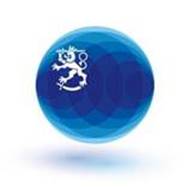 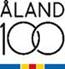 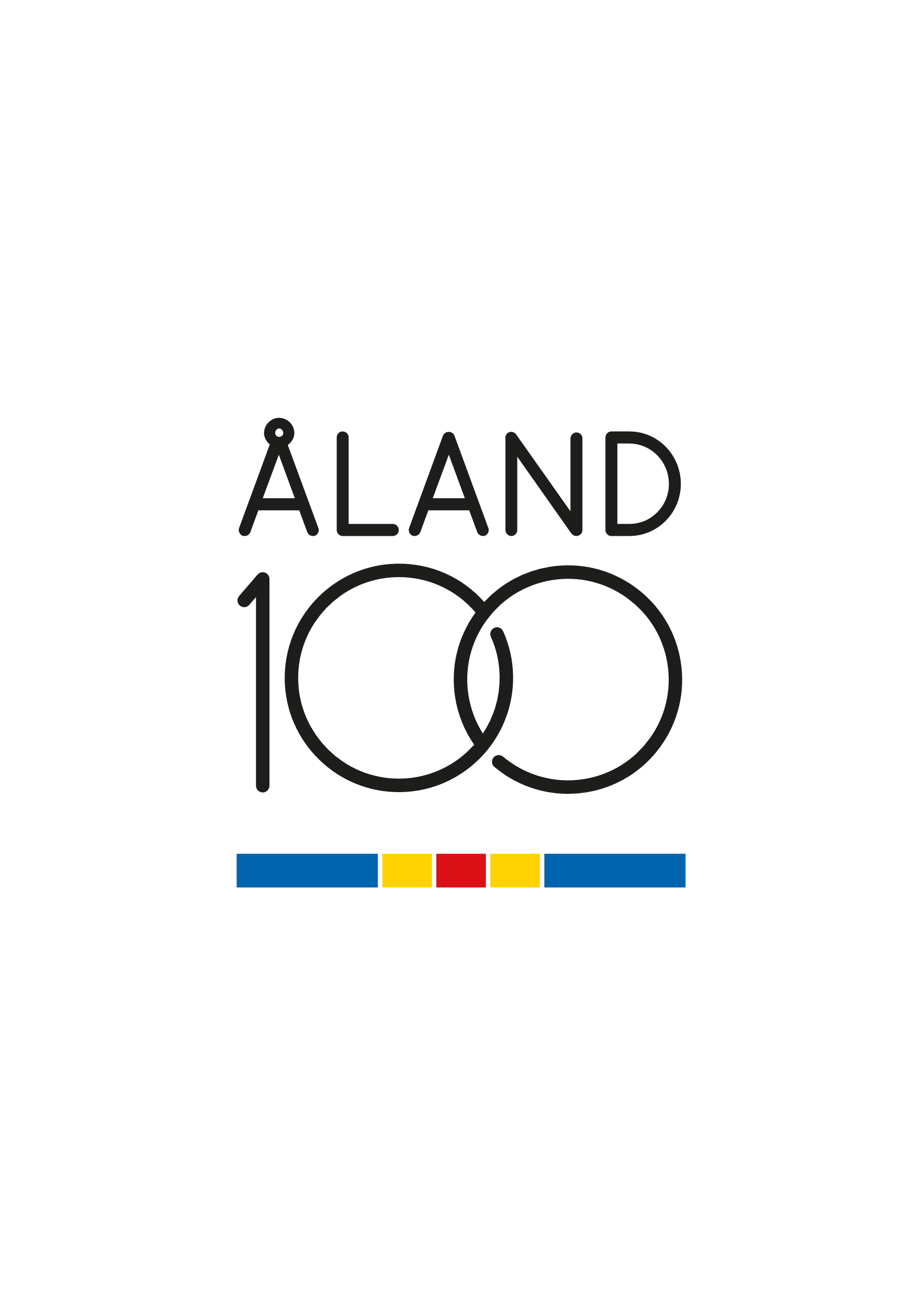